BOSTIK PUREFIX EXPRESS
FIXATION – INTERIEUR/EXTERIEUR
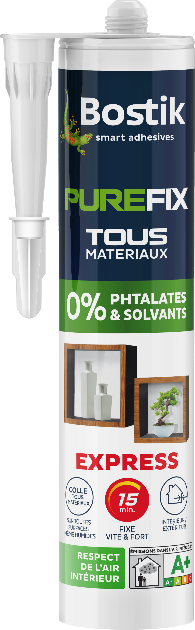 • Tous matériaux : bois, pierre, béton, métal, brique, parpaing, plastique rigide, carrelage… sauf Téflon, PE, PP, PVC souple.

• Collage en intérieur/extérieur et milieux humides.
• Fixe 100% des matériaux en intérieur et extérieur

• Maintien immédiat et collage ultra-puissant

• Sèche en 15 minutes

• Résiste à l'eau et aux variations de température       (-30°C à +90°C)

• O% phtalates / 0% solvants / sans odeur

• Résiste aux chocs
*Etant donné la grande diversité des peintures du marché, il est indispensable d'effectuer des essais de compatibilité avant tout usage d'un produit non encore éprouvé.
Environ 15m de cordon de colle d’un diamètre de 5 mm pour une cartouche.
FICHE TECHNIQUE 05/09/2019
1
OUTILS- Pistolet extrudeur





PREPARATION

• Le support doit être sec, sain, propre, dépoussiéré et dégraissé.
• Découper l’embout de la cartouche, visser la canule, couper en biais son extrémité selon le diamètre désiré et insérer la cartouche dans le pistolet extrudeur.

APPLICATION

• Appliquer la colle en lignes droites verticales. Ne pas appliquer en plots.
• Assembler, ajuster si nécessaire. Etayer le collage (support, adhésif) jusqu’à séchage à cœur (24h). Peut être chargé après 24h.




Colle fraiche : nettoyer avec de l'acétone
Colle sèche : grattage




18 mois dans son emballage d'origine non ouvert.
Stocké dans un local sec entre +5°C et +25°C.
Après ouverture, extraire un cordon de colle d’environ 1 à 2cm. Laisser sécher (3 mois maximum) et tirer fort pour arracher le cordon avant de réutiliser.
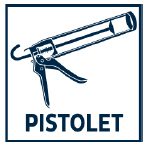 SÉCURITÉ
Tenir hors de portée des enfants. En cas de consultation d’un médecin, garder à disposition le récipient ou l’étiquette. Fiche de données de sécurité disponible sur demande.











*Information sur le niveau d'émission de substances volatiles dans l’air intérieur, présentant un risque de toxicité par inhalation, sur une échelle de classe allant de A+ (très faibles émissions) à C (fortes émissions).
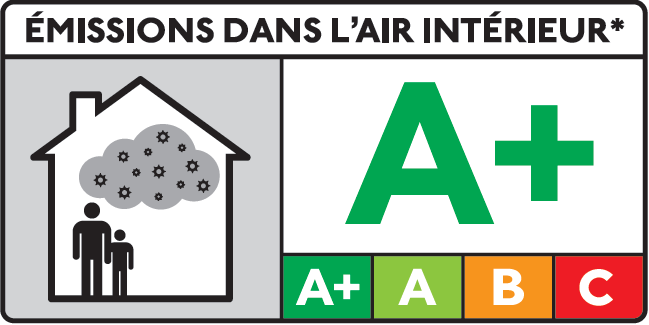 Les préconisations de mise en œuvre sont définies par rapport à des standards moyens d’utilisation. Elles sont à respecter impérativement mais ne dispensent pas d’essais préalables, notamment en cas de première utilisation et/ou de contraintes particulières du support, du chantier ou du milieu Consulter nos fiches de données de sécurité pour les précautions d'emploi.
FICHE TECHNIQUE 05/09/2019
2